Machine Learning
Unit   :  Logistic Regression
Learning Outcomes
Upon completion of this unit:
Students will have a better understanding logistic regression.
Theory
Linear Regression
Logistic Regression [TensorFlow]
Code to implement Logistic Regression in TensorFlow
Terms
Logistic regression
[Speaker Notes: This sets up the problem we’ll use to demonstrate various control and data structures of scripts.

This is a common security need, and various commercial tools such as tripwire and tiger do this. They are not scripts, but they work very much like what is here.

You might mention that, in practice, one would put the files we will create in places other than where this exercise puts them. Normally the files would go in a protected area, but here I opt for simplicity.]
Reminder
In this section, we are going to modify and extend our code from the linear regression model so that we can implement logistic regression, 1-layer neural nets, and deeper neural networks of multiple layers. 
In the following code sections I will make some modifications so that the new models can be implemented easily. 
We will use the variable names x_tf and y_tf for the feature vectors (x) and the labels (y). 
Additionally, we will use the variables A and B that we previously described to define the number of neurons per layer.
 In this case A represents the number of features in our data set. For example, the iris data set has 4 features per sample (xi = [f1, f2, f3, f4]).
 The variable x_tf is defined as a matrix (tensor) of [None, A] or [None, 4] for this iris dataset. 
Similarly, y_tf is defined by [None, B] or [None, 3] where 3 stands for the number of classes which in this case, for the iris dataset, are setosa, versicolor, and virginica.
“Classes”
It is important to note, that the line y_p_metrics = tf.argmax(output, 1),  where 1 is the axis position, will be used for performance evaluation purposes. 
Its use will be shown in the main loop of the code. Here, the y_p_metrics variable is declared and assigned the index of the max value from output after running it through an argmax function to find the index of the max value (e.g. the predicted class).
The function tf.argmax() is a Tensorflow function that returns the index of the largest value across the axis of a tensor. 
For example, 
                         answer = tf.argmax([35, 4, 72, 2])      =>           2
you can also define an axis like so
                         answer = tf.argmax( [  [23, 32, 49],
                                                              [45,    1,  12]  )
The previous function returns    =>    [2, 0]
Vector space model
training() function
For the new models, we continue to use the training() function that we previously defined. 
Although very little changed, it is important to mention that the optimizer and learning rate can be changed and that there are many alternatives that could be used. 
A lot of research has been done on this topic and it is currently an on-going and open research field. 
Therefore, many optimization approaches exist and many of them are available in Tensorflow.
training cost function
def training(cost):
    optimizer = tf.train.GradientDescentOptimizer(learning_rate)
    train_op = optimizer.minimize(cost)
    return train_op
Supervised learning
In linear regression we were training to predict any kind of real valued number. 
From this point on, we are going to try to focus mainly on classifiers and predicting classes. 
Therefore, in supervised learning, we will usually have the real labels and the predicted labels. 
Our models will predict the labels and we will need ways of comparing them to the real labels. 
The following function is a way to evaluate the actual or real classes per sample (y_tf) against the predicted classes (output) per sample in the test set. 
We compare the two sets of one-hot encoded labels with tf.equal() to measure the accuracy.
tf.equal()
The tf.equal() function returns a vector of boolean values that compares the values in two tensors of equal dimensions. 
For example, given:
                                                  x = [1, 2, 3]   
                                                  y = [0, 1, 3]
tf.equal(x, y)      =>      [False, False, True]   or  [0, 0, 1]
test() or evaluate()
def evaluate(output, y_tf):
    correct_prediction = tf.equal(tf.argmax(output,1)
                                  tf.argmax(y_tf,1))
    accuracy = tf.reduce_mean(tf.cast(correct_prediction, "float"))
    return accuracy
Core function
So, now we are ready to once again use the functions inference(), loss(), training(), and evaluate() to define our model. 
This is where the magic will happen and where the code will be specific to the algorithm and architecture being defined. 
Since this will vary based on classifier algorithm, each algorithm will be addressed in its own chapter section later. 
For now, I will simply define how we can call the functions. 
For example, in the next code section I have the function calls for logistic regression.
Core Functions(Logistic Regression)
## for logistic regression
output = inference(x_tf, A, B) 
cost = loss(output, y_tf)

train_op = training(cost)
eval_op = evaluate(output, y_tf)
Feed test
x_tf
b
wx+b
w
eval_op
y-p-metrix
output
evaluate
loss
cost
y_tf
train-op
Feed test
Deep Neural Network
If we were defining a deep neural network (with several layers), we can define the function calls as follows (below). 
The important aspect is to keep in mind that the structure of the code is mostly maintained and that the only thing that really changes is the internal definition of the functions inference(), loss(), training(), and evaluate(). 
The only two functions we change to go from a logistic regression model to a deep neural network model are inference() and loss().
Core Functions(Deep N.N.)
###################################################


## deep neural network 
output = inference_deep(x_tf, A, B) ## for deep NN with 2 hidden layers
cost = loss_deep(output, y_tf)

train_op = training(cost)
eval_op = evaluate(output, y_tf)
batches
In the next code section, the session declaration and initialization are defined. 
This part is the same as what we defined for the linear regression model and is consistent for both logistic regression and neural networks. 
Earlier in this book, I mentioned that one of the advantages of deep neural networks and Tensorflow is that they were designed to process massive amounts of data. 
Loading millions of records directly into RAM memory would not be suitable for most big data challenges.
 Instead, to be more efficient we can load data in batches. 
That is, we can take our data set and divide it into bins of size n number of samples each.
initialize and run
# Initialize and run

init = tf.initialize_all_variables()
sess = tf.Session()
sess.run(init)
batch size codes
In the following code section, I will show how this can be done. 
We need to define the size of each batch (in this case 100 samples) and the size of the train set file. To do that we use the function 
          num_samples_train_set = X_train_normalized.shape[0] 
which gives us the number of rows in the data set. 
With these values we can calculate the number of batches with the following statement: 
          num_batches = int( num_samples_train_set/batch_size )
code of Batch size
#batch size is 100

num_samples_train_set = X_train_normalized.shape[0] 

num_batches = int(num_samples_train_set/batch_size)
Slicing
We will then use num_batches in the main for loop to read the data from the training set. 
Here is a snapshot of the entire main loop.
 It is included so that there is no confusion about the relation between the parts. 
I will break this up further in the next page to describe its different aspects in more detail. 
Notice that we call sess.run() twice. 
Unlike the linear regression example we previously discussed, here we only have 1 main loop (2 were not necessary). 
We have 2 sess.run() calls because one is used for the training and one is used for the testing.
Main Loop
final_result = ""
for i in range(n_epochs):
    print "epoch %s out of %s" % (i, n_epochs)
    for batch_n in range(num_batches):
        sta = batch_n*batch_size
        end = sta + batch_size
        sess.run(train_op, feed_dict={      x_tf: 
                     X_train_normalized[sta:end,:],
                                            y_tf: 
                     y_train_onehot[sta:end,:]}) 
    
    print "------------------------------------------------"    
    print "Accuracy score"
    result, y_result_metrics = sess.run( [eval_op, 
                  y_p_metrics], feed_dict={x_tf: 
                  X_test_normalized, y_tf: y_test_onehot})
    print "Run {},{}".format(i,result)

    y_true = np.argmax(y_test_onehot,1)
    print_stats_metrics(y_true, y_result_metrics)
    if i == 1000:
        plot_metric_per_epoch()
In Summary
The next code section focuses on the training phase in the main loop. This section has 2 nested loops for training. 
The first one is to train the model for n_epochs. 
This allows us to set how many times we want to run the optimization of the model to learn the parameters (i.e. the weight vectors). 
Within this loop we define a second loop which is for the batch processing of the training data. 
With the previously calculated value num_batches, we can proceed to read the data in smaller sets (the batches).
train_op()
Just like we did with linear regression, our goal is to call train_op with sess.run() and feed it the train set. 
We assign X_train_normalized to x_tf and y_train_onehot to y_tf. The only difference now is that we feed the data in a loop using our predefined batch dimensions. 
The dimensions are sta for the starting index and end for the ending index. In the case of X_train_normalized, in every iteration, we select the rows from sta to end (sta:end) and all the columns (:).
train function
In X_train_normalized, the _normalized part of the name indicates that the data has been scaled (see previous discussion). 
In y_train_onehot, the _onehot part of the name indicates that the labels have been converted using one-hot encoding.
train and test code
Model based on DN.N.
The previous for loop will train the model and test it at the same time. 
In this way you will be able to see how the classification improves as more data is given to the model.
The final part of the loop (below) focuses on the testing and performance evaluation phase. 
Remember that we are now performing logistic regression based classification or classification based on deep neural networks. 
So the important aspect is that we will be predicting classes. 
This part of the code can be seen below.
result
sess.run()
The previous code section provides the definition for the prediction and testing phase. 
Here, we call sess.run() for a pair of values eval_op and y_p_metrics.
 These two previously defined values are the ones that can evaluate performance. 
The difference is that eval_op only gives us the accuracy score stored in result whereas y_p_metrics can be used to obtain other metrics like precision, recall, and the f-measure.
y_test_onehot
We take the true test labels in one-hot format (y_test_onehot), extract the argmax value from the one-hot encoded form, and assign it to y_true. 
y_true = np.argmax(y_test_onehot,1) 
We then pass this value (y_true) and the y_result_metrics variable to our previously define function print_stats_metrics(). 
This function will print out the statistics just like we saw in chapter 2.
Plot Function
def plot_metric_per_epoch():
    x_epochs = []
    y_epochs = [] 
    for i, val in enumerate(precision_scores_list):
        x_epochs.append(i)
        y_epochs.append(val)
    
    plt.scatter(x_epochs, y_epochs,s=50,c='lightgreen', marker='s', 
                  label='score')
    plt.xlabel('epoch')
    plt.ylabel('score')
    plt.title('Score per epoch')
    plt.legend()
    plt.grid()
    plt.show()
plot_metric_per_epoch()
The final part of the code plot_metric_per_epoch() is used to plot the metric value every 1000 epochs. 
For this to work, you store the metric values in a list such as precision_scores_list and then proceed to plot these values using the matplot library. 
The output should look like the following figure.
Accuracy per epoch example
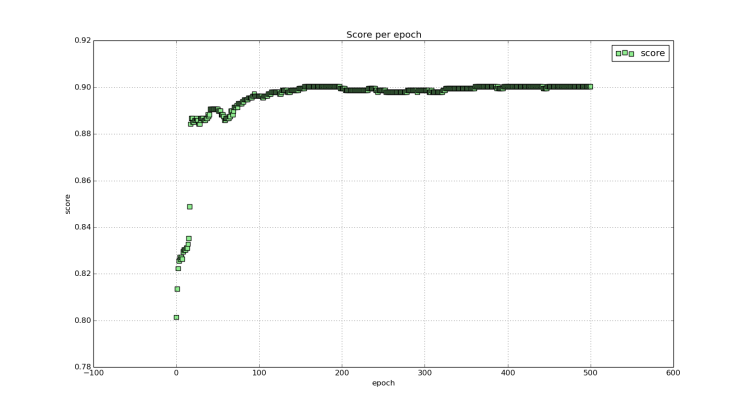 Summary
Started discussion of the transition from linear regression to logistic regression
Batches
evaluate()
inference()
loss()
train()